How to Use SSH with VSCode
And Avoid the Hassle of Using FileZilla* with Omega
Jack
* You’ll still have to use FileZilla to transfer files between Omega and your device, but you won’t have to worry about constantly uploading files to Omega
Download “Remote – SSH” Extension
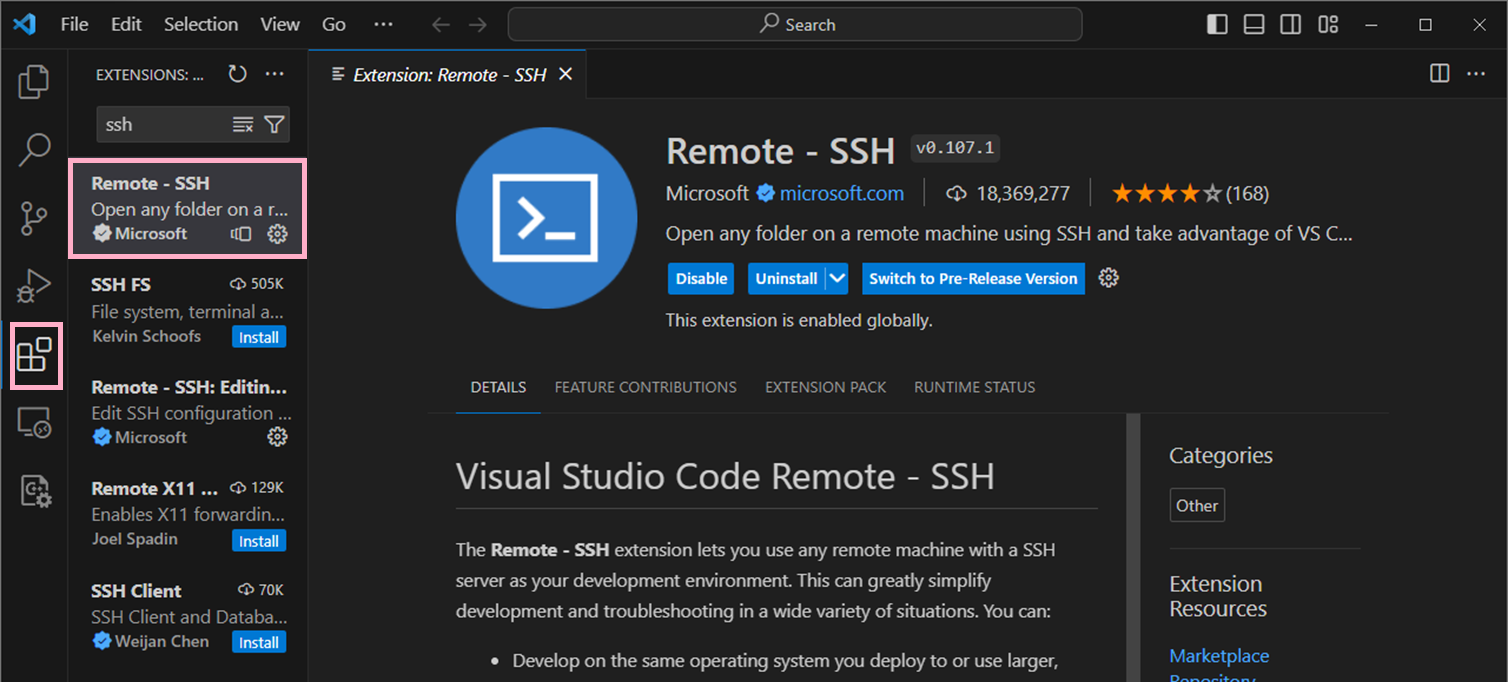 Add a New Remote SSH
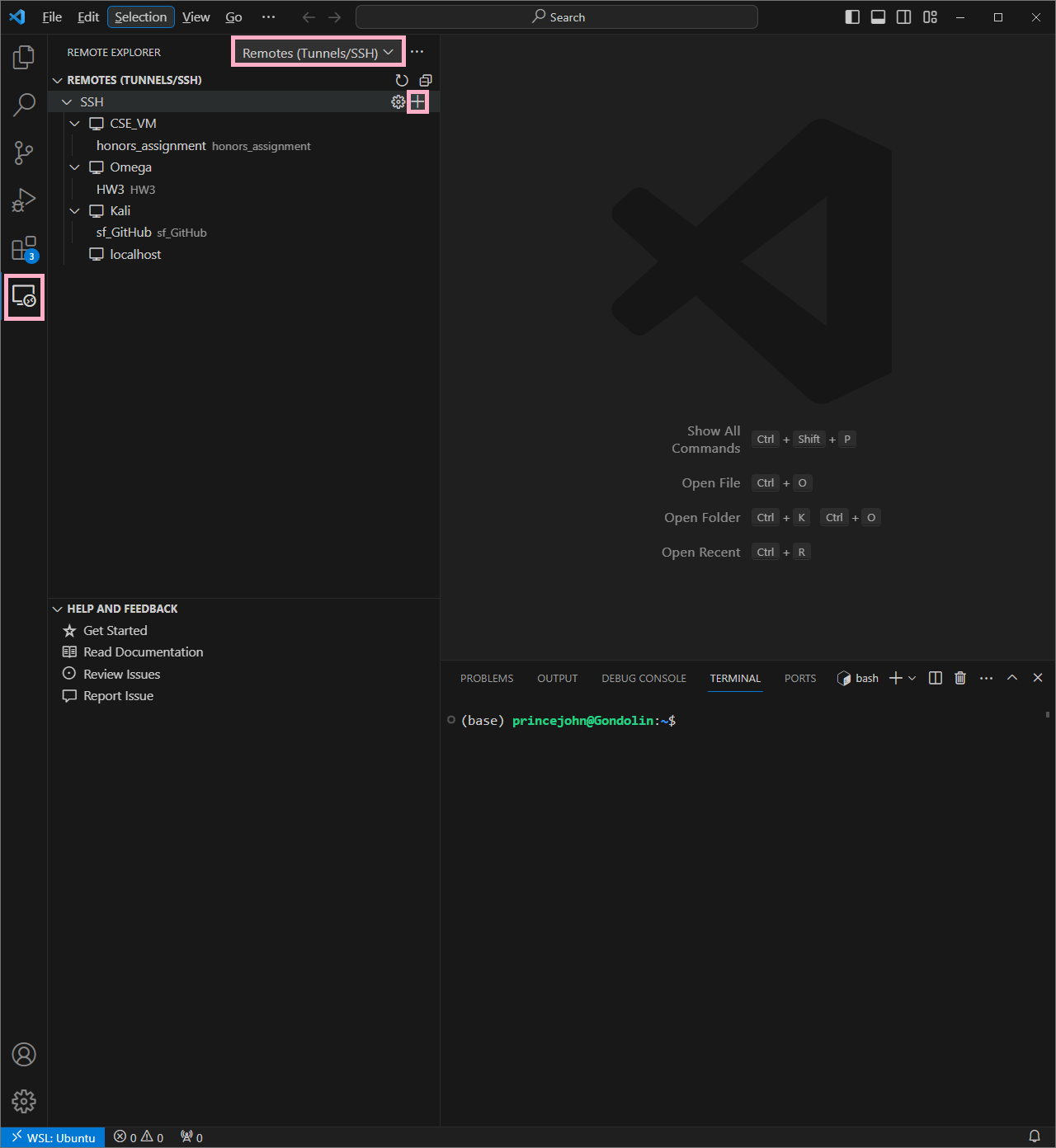 2. Make Sure “Remotes (Tunnels/SSH) Is Selected
3. Click the Add Button to Add a New Remote SSH
1. Go to the Remote Explorer Tab
Adding Remote SSH - Omega
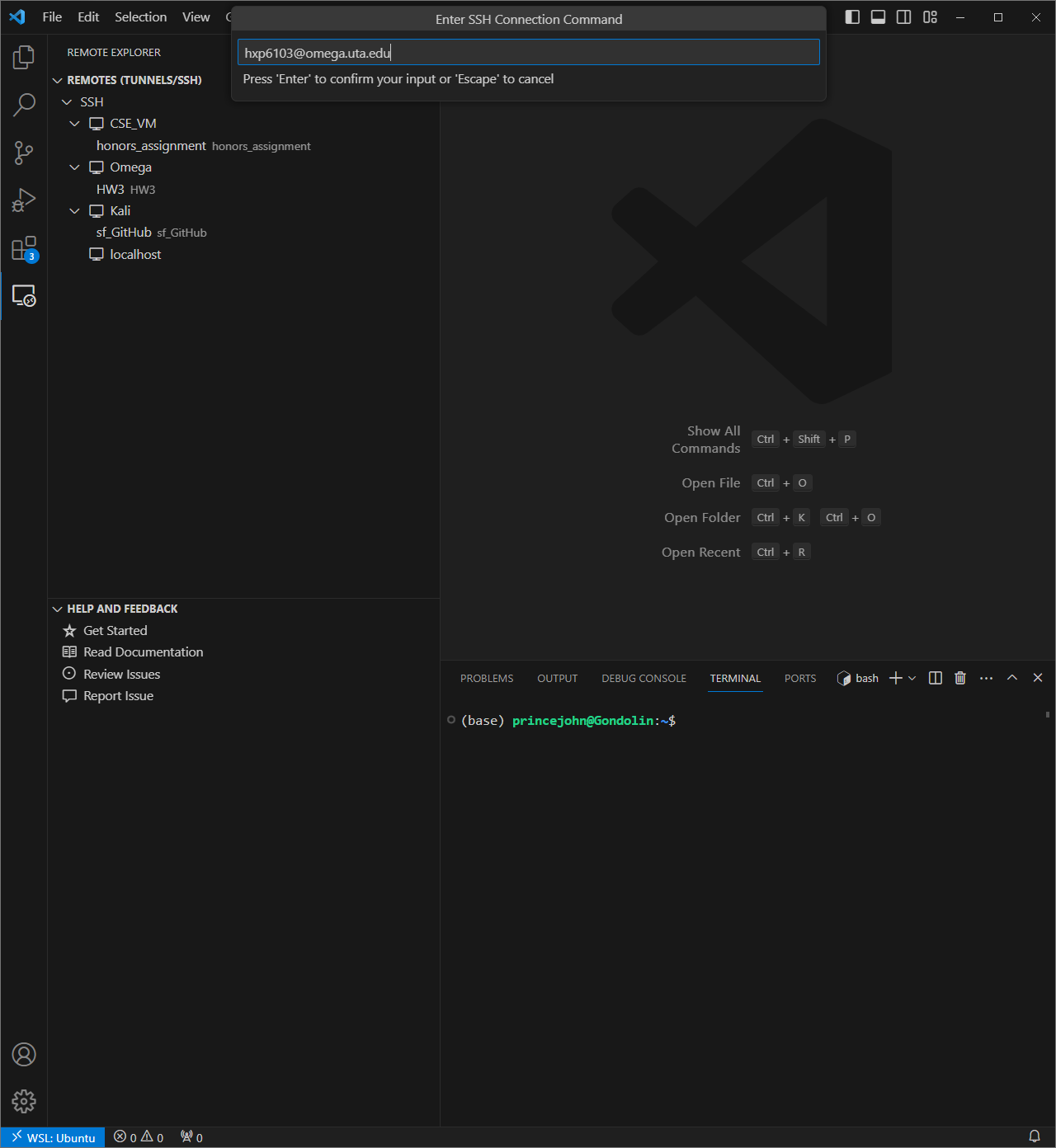 Enter SSH Username [netID]@omega.uta.edu
Adding Remote SSH - Omega
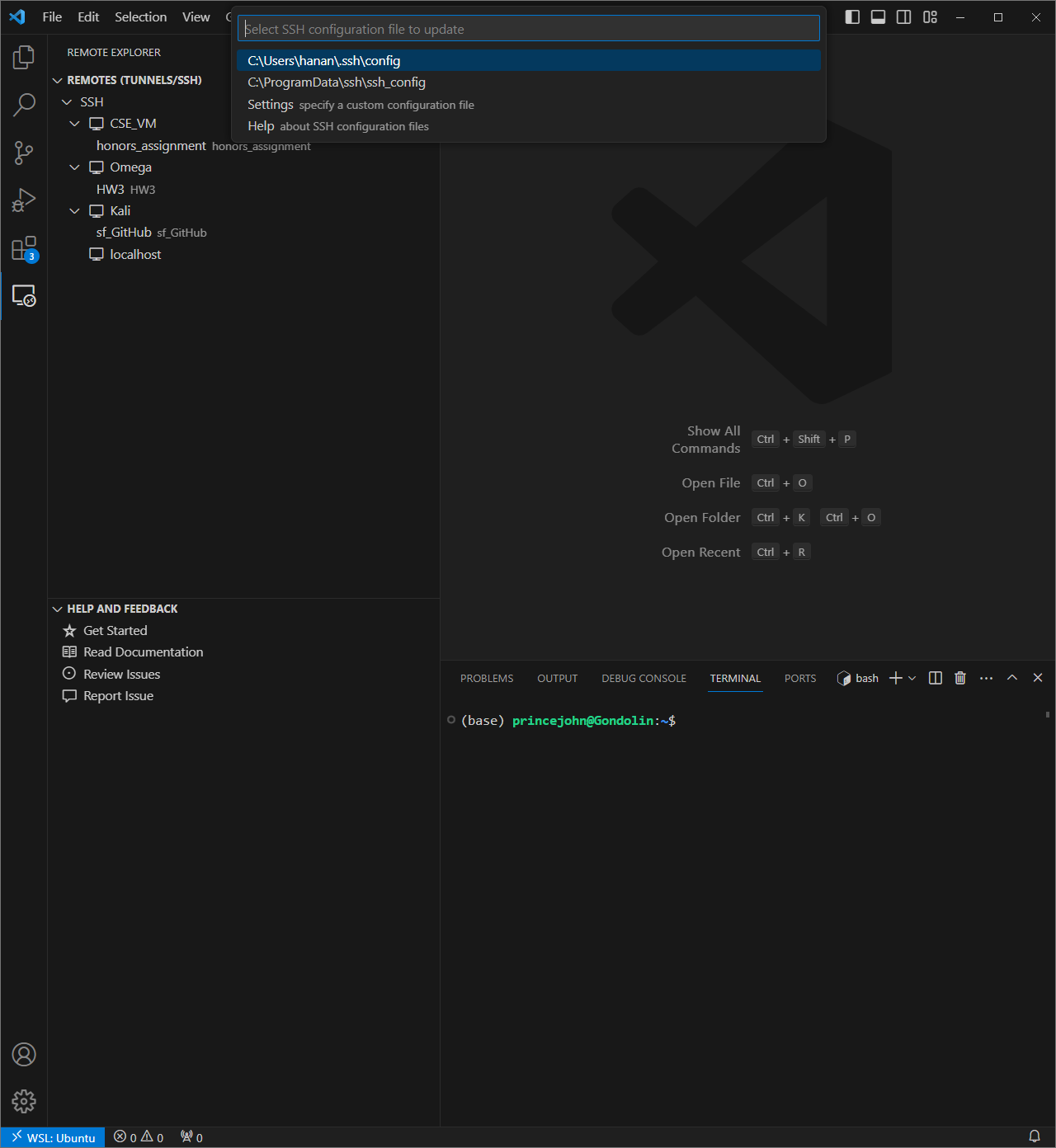 Select the 1st configuration file
VM Setup – On Campus
If you are on campus, you would need PulseSecure activated on your VM
Without PulseSecure, you can’t connect to your VM
Follow the instructions here https://uta.service-now.com/selfservice?id=ss_kb_article&sys_id=KB0010762 for Linux
In other words, install PulseSecure ON YOUR VM
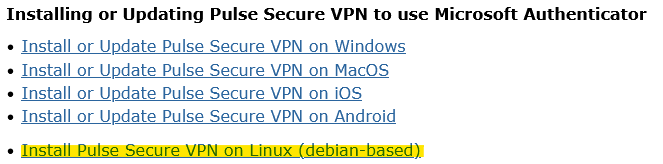 VM Setup – On Campus
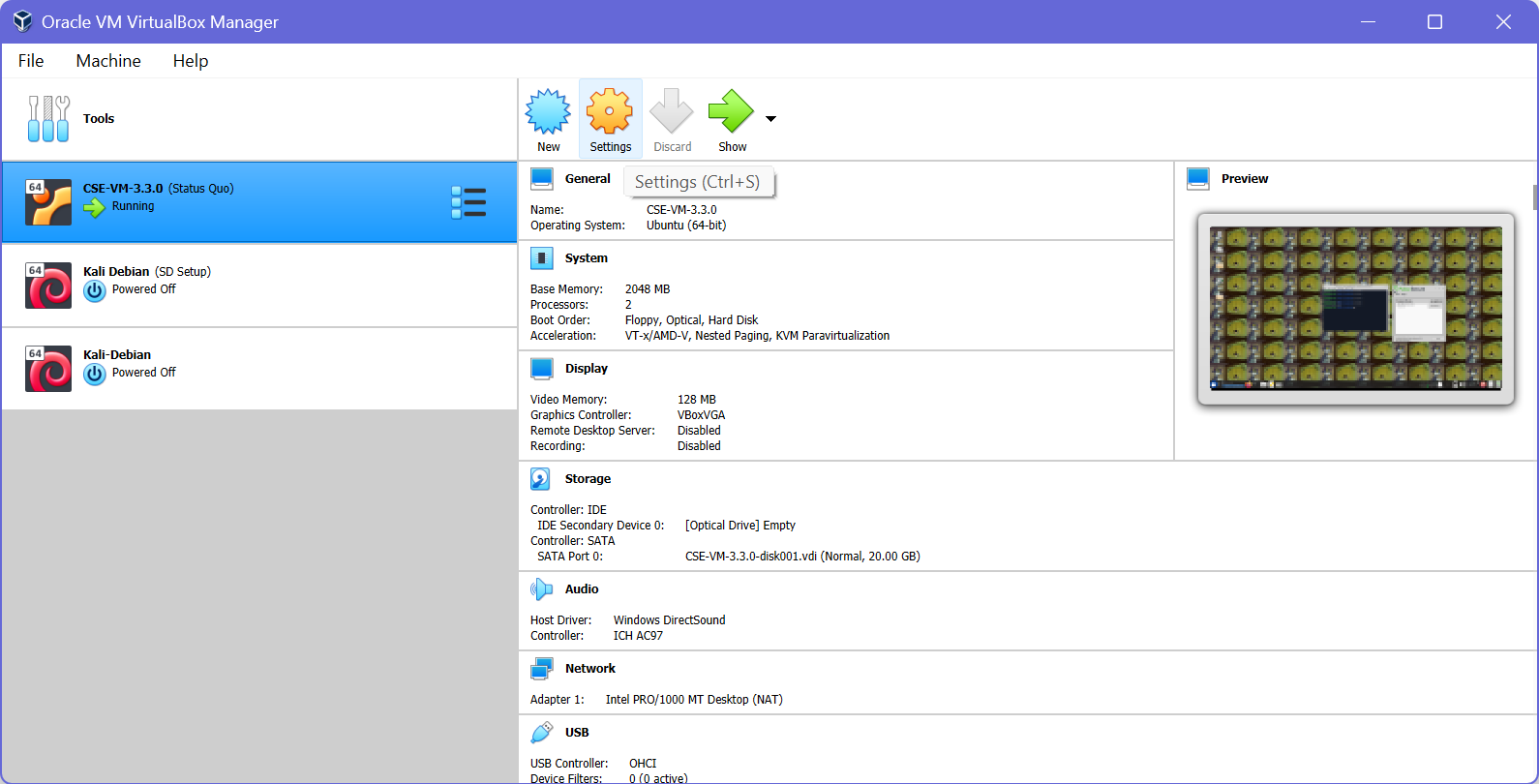 In VirtualBox, go to Settings
VM Setup – On Campus
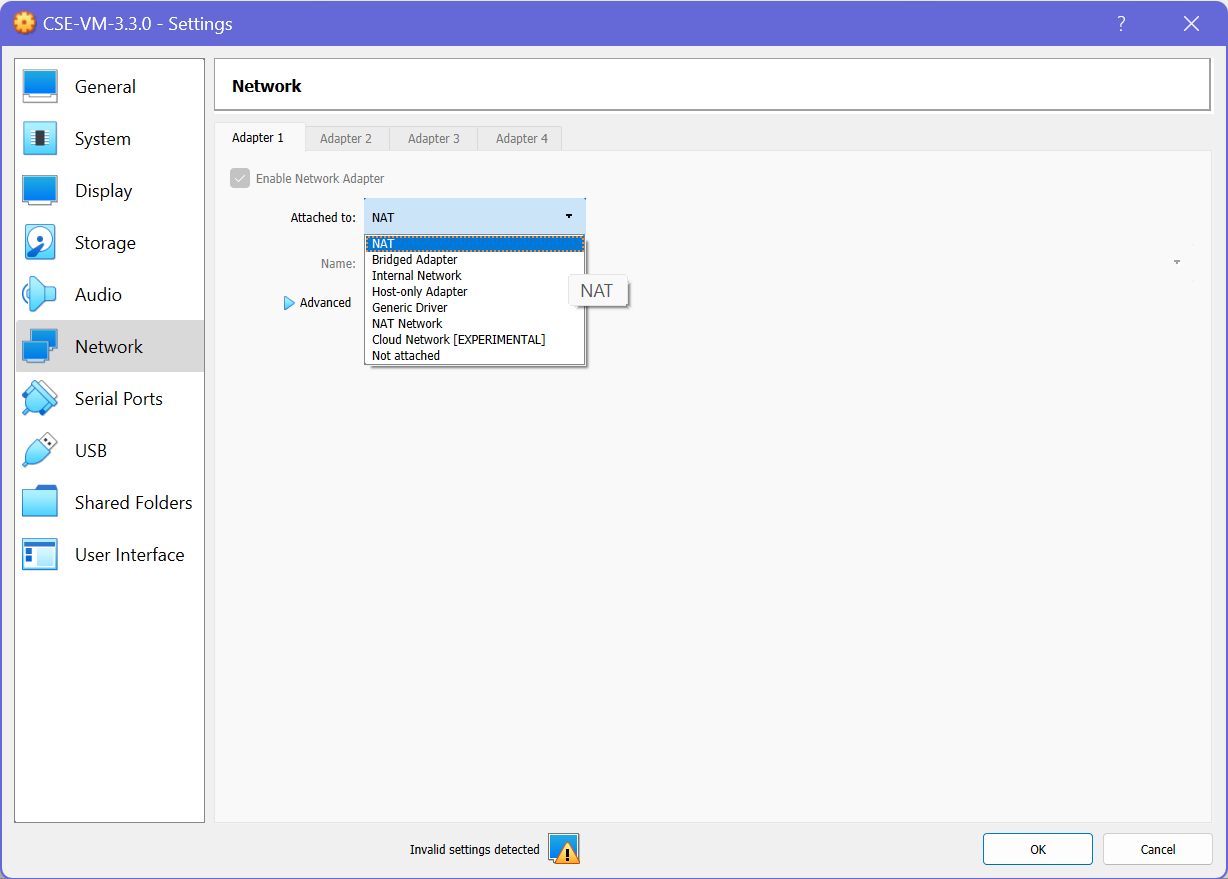 In Settings, go to Network
Make sure you are attached to NAT
VM Setup – Off Campus
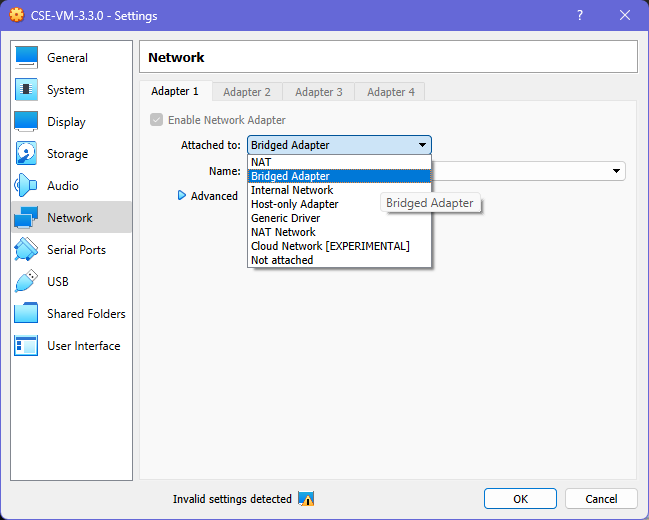 In Settings, go to Network
Make sure you are attached to Bridged Adapter
Adding Remote SSH – VM (On Campus)
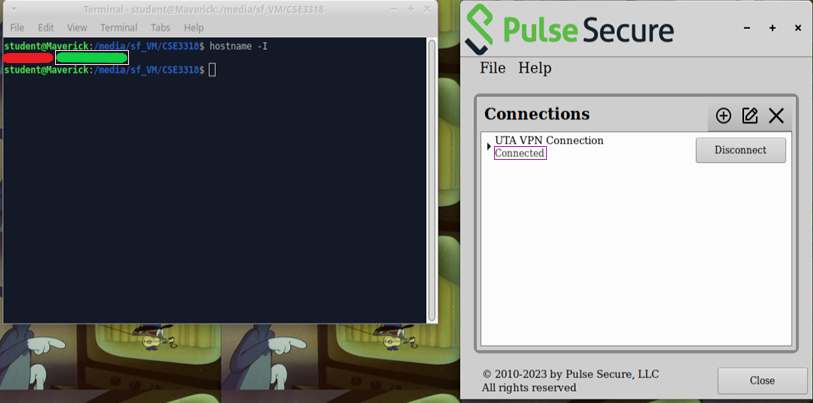 In the VM, type hostname -I (capital i) to get the VM’s IP address
Use the 2nd IP address
NOTE: Make sure PulseSecure is active on both the VM and PM
Adding Remote SSH – VM (Off Campus)
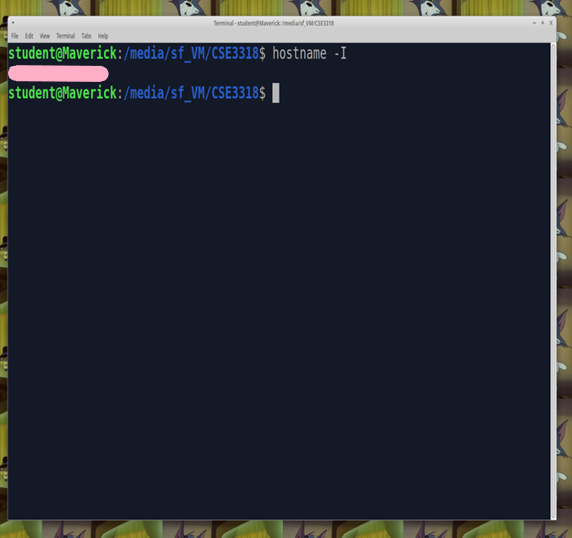 In the VM, type hostname -I (capital i) to get the VM’s IP address
Adding Remote SSH - VM
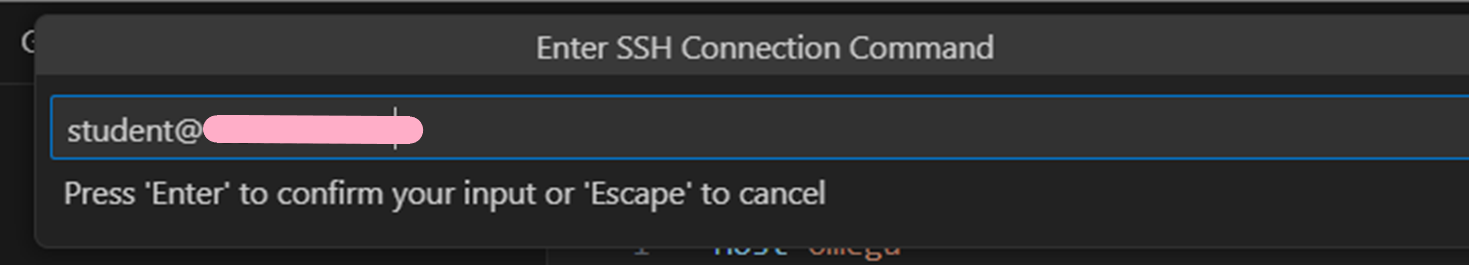 1. Repeat the Steps to Add a New Remote SSH
2. Enter this into the textfield: student@[VM IP Address]
Note: Make sure your VM is on; you cannot SSH into it if it is powered off
VM – Config File
In the VM, type hostname -I (capital i) to get the VM’s IP address
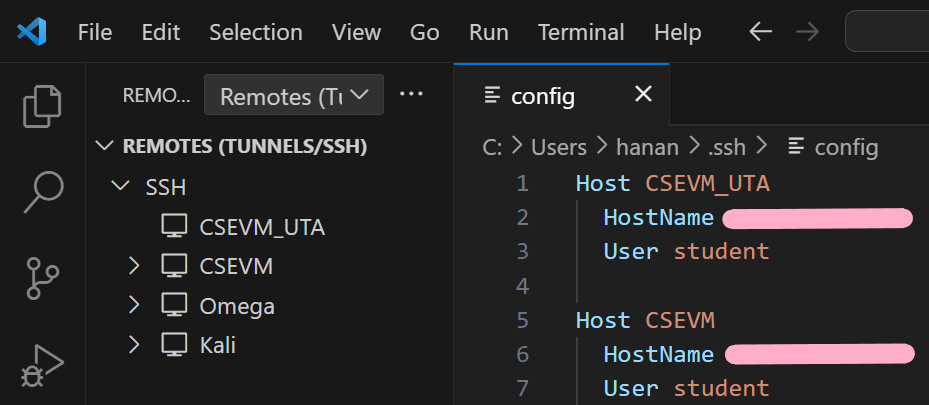 Checking the Configuration File
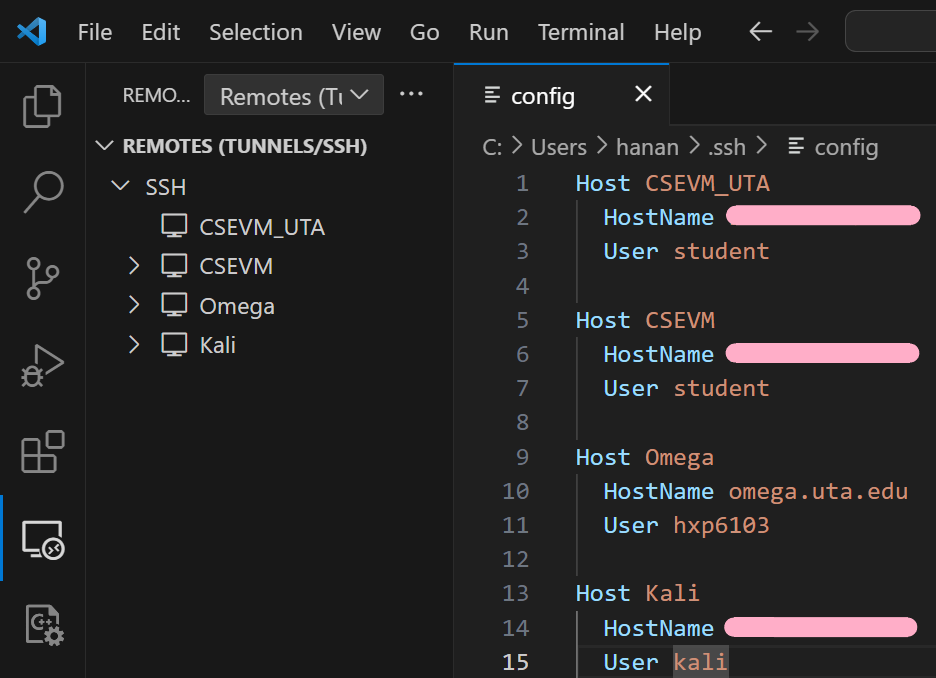 If you’re using the VM, you should have 2 users named student – especially if you want to use your VM on campus
This file contains all the machines you’ve allowed VSCode to SSH into
Checking the Configuration File
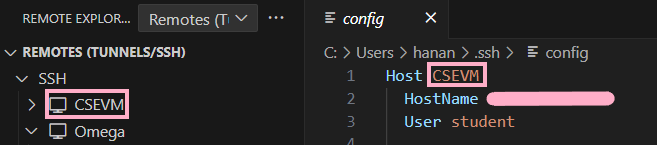 You can give your machine a nickname by changing the value of Host
Checking the Configuration File
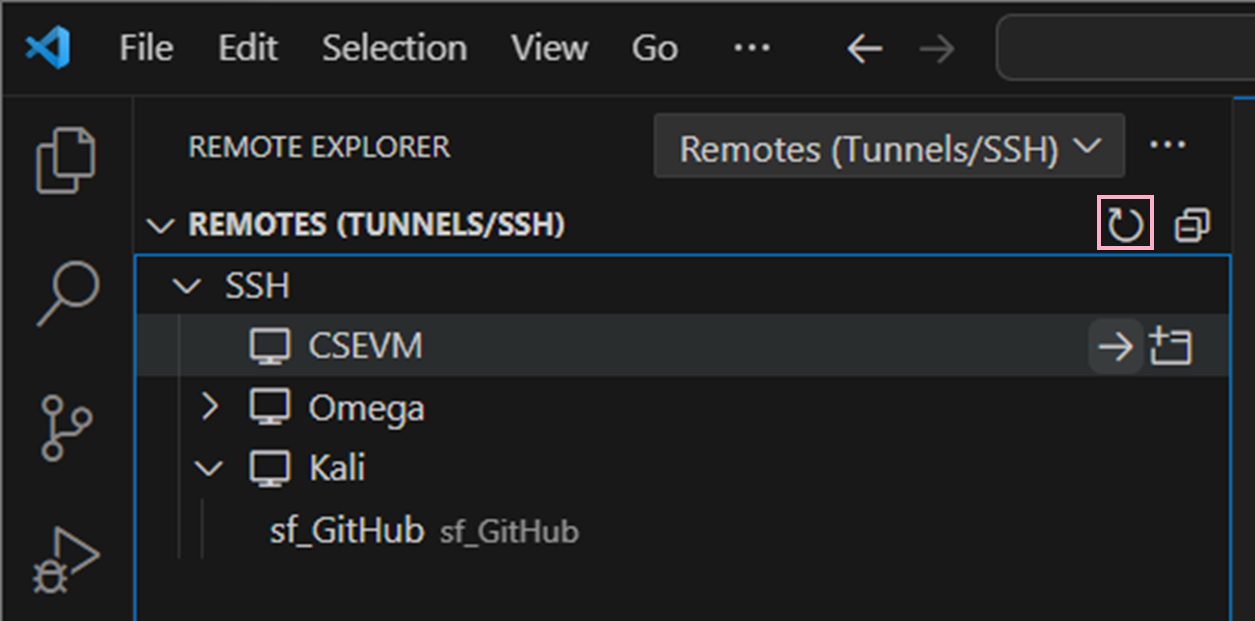 Press the refresh button to see the name change take effect
SSH’ing Through VSCode
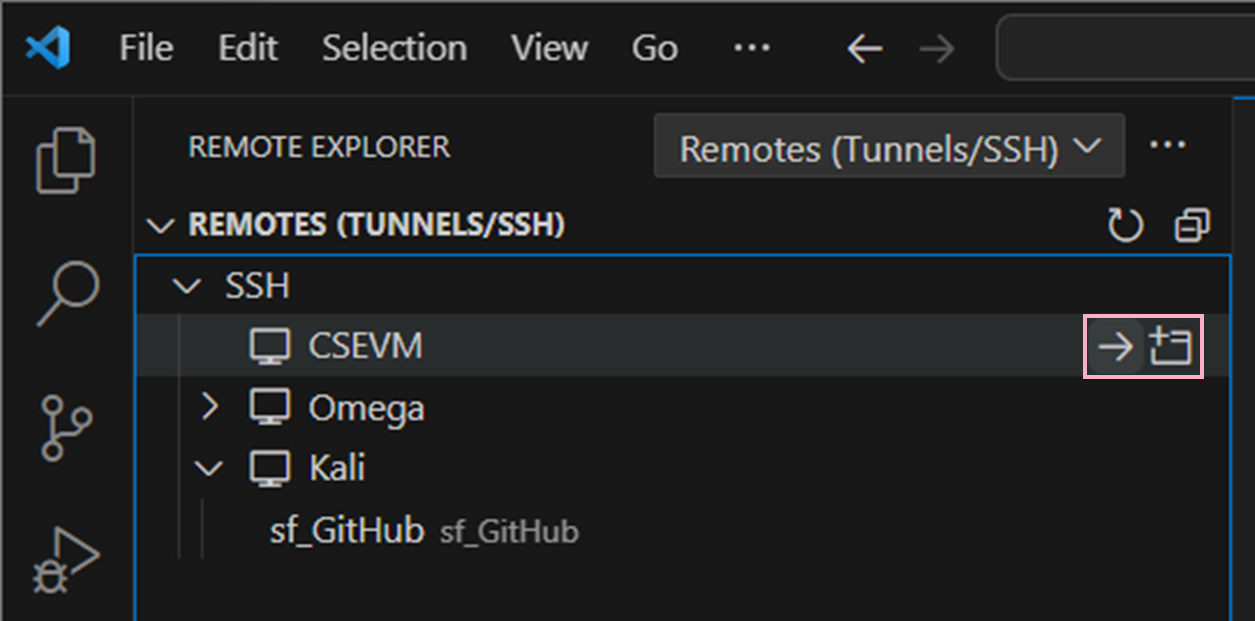 1. Hover Over the Desired Machine
2. Select Any of the Two Buttons in the Pink Box
SSH’ing Through VSCode
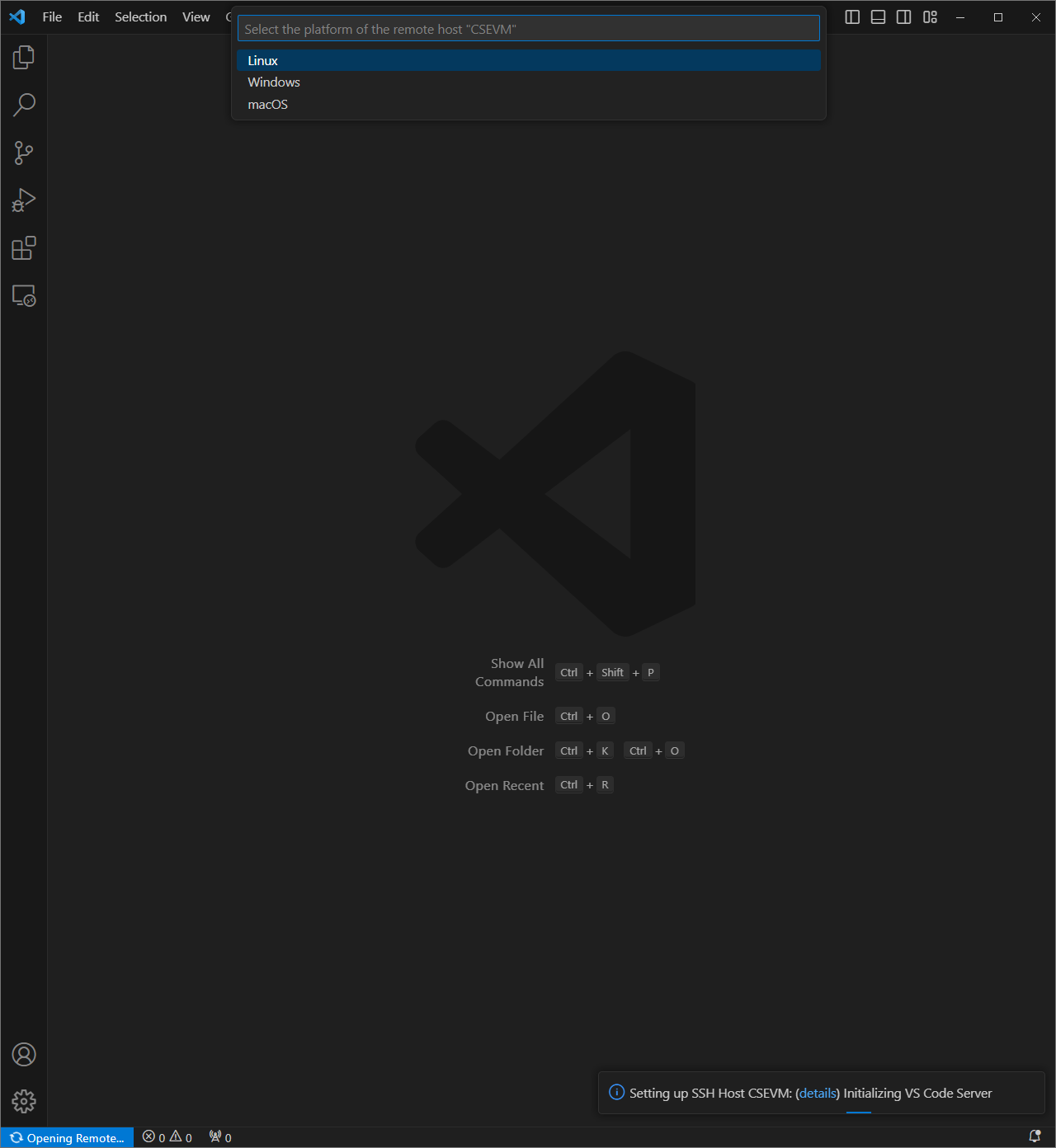 Select Linux
Type in Your Password
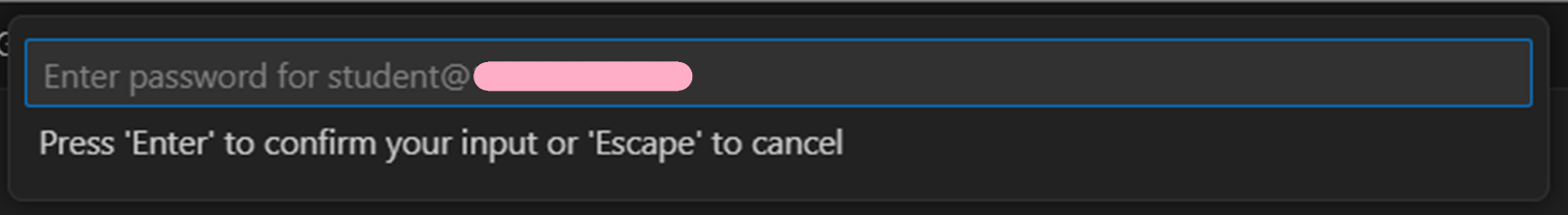 SSH’ing Through VSCode
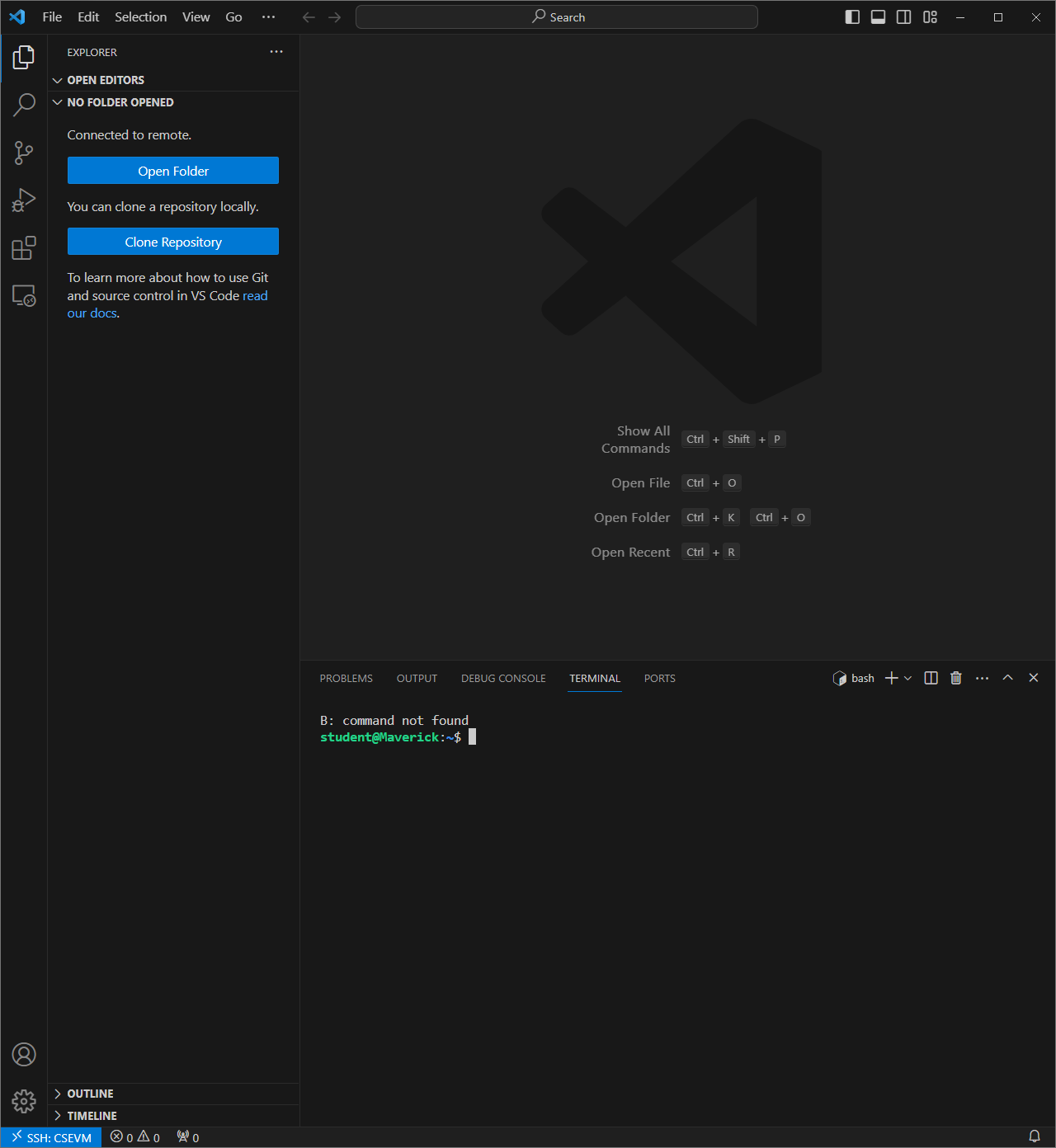 Now You Have Successfully SSH’ed into Omega/VM
You can create files and run programs without needing to do any moving (i.e., FileZilla with Omega) because all the files will be created inside the machine
When SSH’ing into the VM, you will notice that the line 
B: command not found keeps popping up. You can simply ignore this.
Accessing Folders - VM
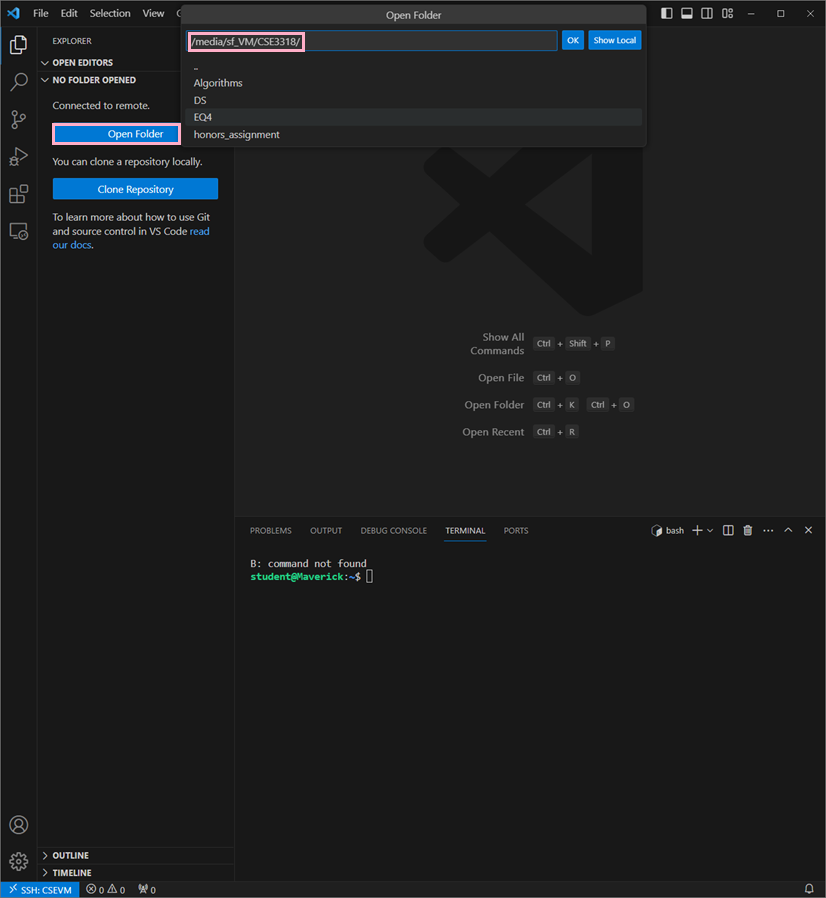 If You Are SSH’ing Into the VM, Make Sure the Path Starts with 
/media/sf_[Name of Shared Folder]
Accessing Folders - VM
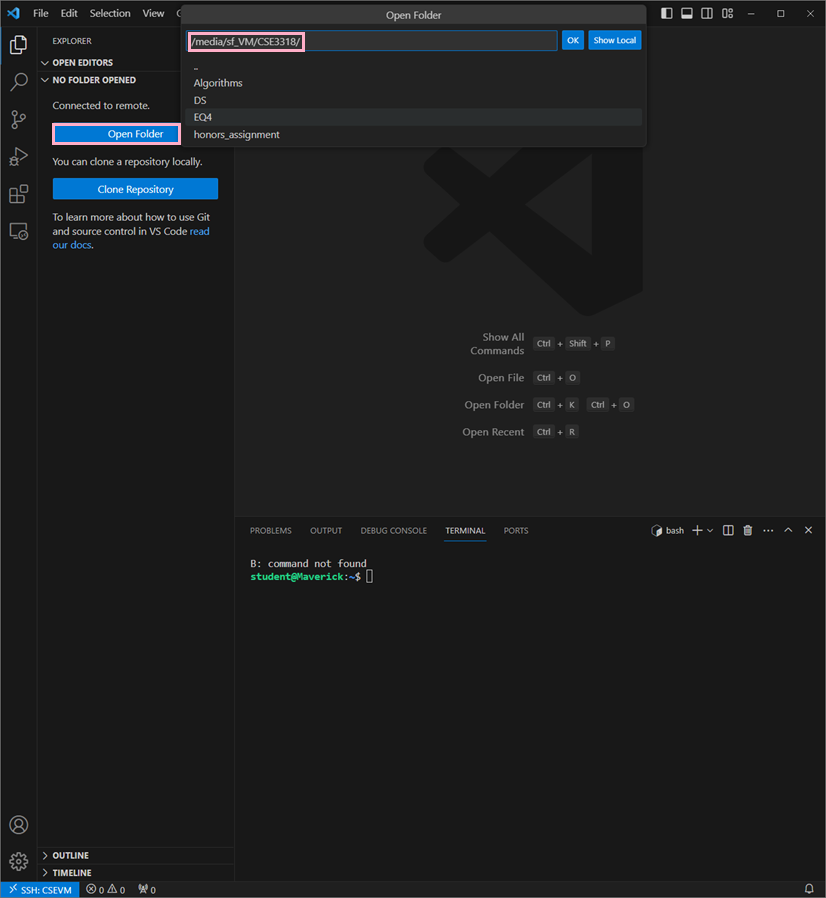 Selecting Show Local Will Allow You to Open Files on Your Physical Machine
- This May Be Useful with the VM
- It Most Likely Won’t Be Useful When SSH’ing into Omega
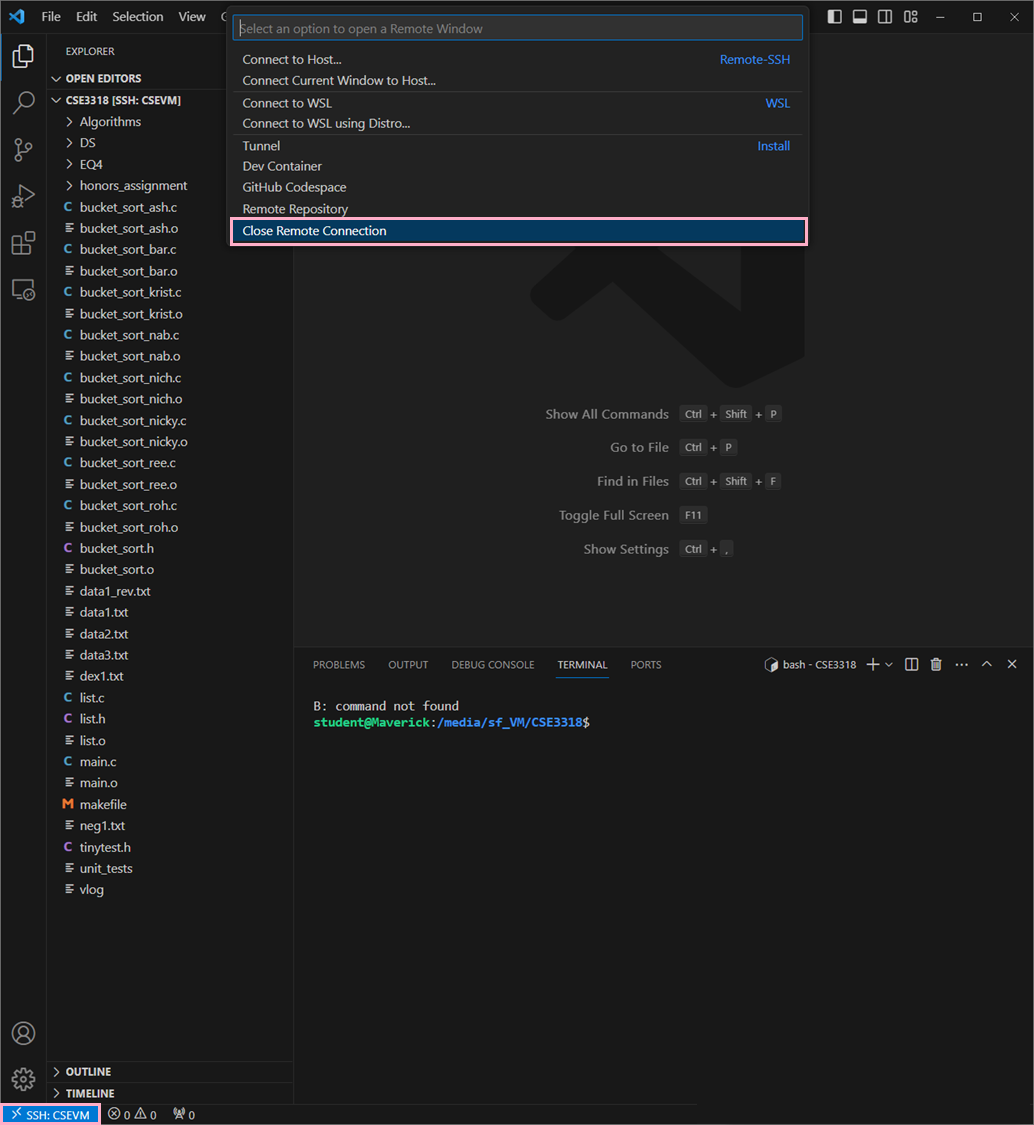 2. Select Close Remote Connection
Closing a Remote Connection
1. Click the Blue Button on the Bottom Right-Hand Corner